Weekly Meeting
September 20 2017
DMC – MidasIO
Fixed the bugs from last week – generated plots, everything looks good
I asked Belina about negative values in FET pulses and storing in uints – still waiting on reply
Ben got back to me about midasio, Konstantin hopes to get back on working on it soon
I was told to keep bugging him until its done
What still needs to be done: a lot of the writing aspects, and make it into a separate repository
DMC – MidasIO
Sent out email last week about status of my DMC work
Jon replied asking about status of midasio-reading
It seems to be complete (although I would like to confirm that with Konstantin), but its not in a separate repository
Jon also asked about helping getting that started in DMC
He said is doesn’t matter *too* much about whether it’s in python or c++
DQM
Told Joel that I would like to stick with working on these “good to have” type 3/4 deciders
I asked for a list of these deciders, haven’t gotten a response
No deciders added to the webpage either
I have the Soudan plots, and I suspect that there will be overlap between these Soudan plots and the “good to have” deciders, but can’t know for sure.
Dark Photon
On the hunt for photoelectric cross-sections for Ge and Si below 1 keV
Goal is to talk at next meeting about what I can find
Later, start working on script that will be able to produce energy spectrum given mass and coupling constant of DM.
DQM  - Plots made for Soudan
Level 1: Noise – record random noise triggers, look at noise spectra for phonon and charge channels.
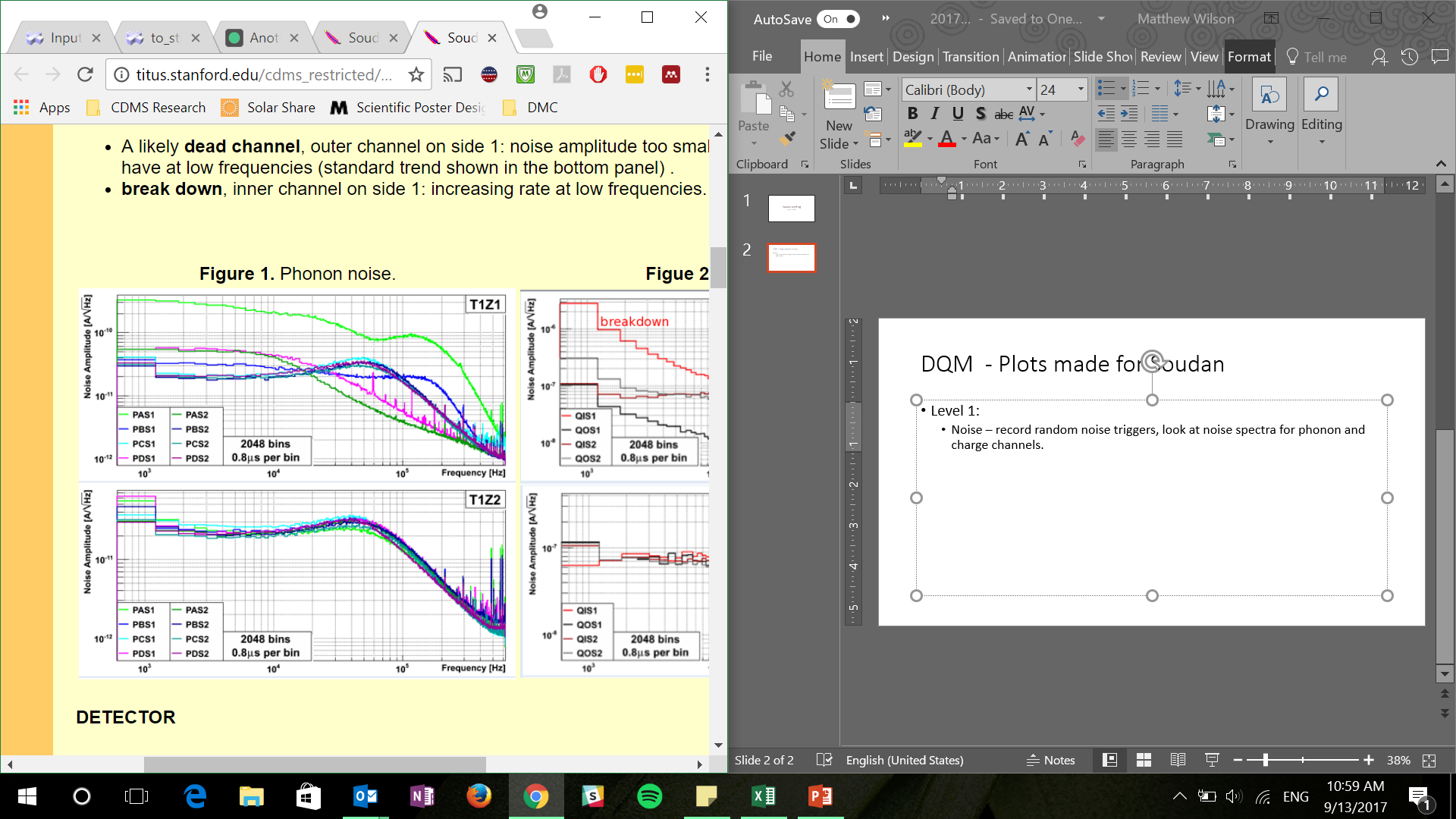 DQM  - Plots made for Soudan
Level 1: Detector plots
Delay plots: phonon X delay versus phonon Y delay. Phonon signal should reach the nearest phonon sensor before the farthest one
Partition plot: describes energy fractions – more of the energy should be deposited on to the closer sensors
Phonon Channel raw pulse heights
Charge channel amplitude outer versus inner electrode on both detectors sides: check whether the charge channels are working or not
Yield and charge Z partition versus time: monitor stability of variables – look for degradation of variables (detector not working properly)
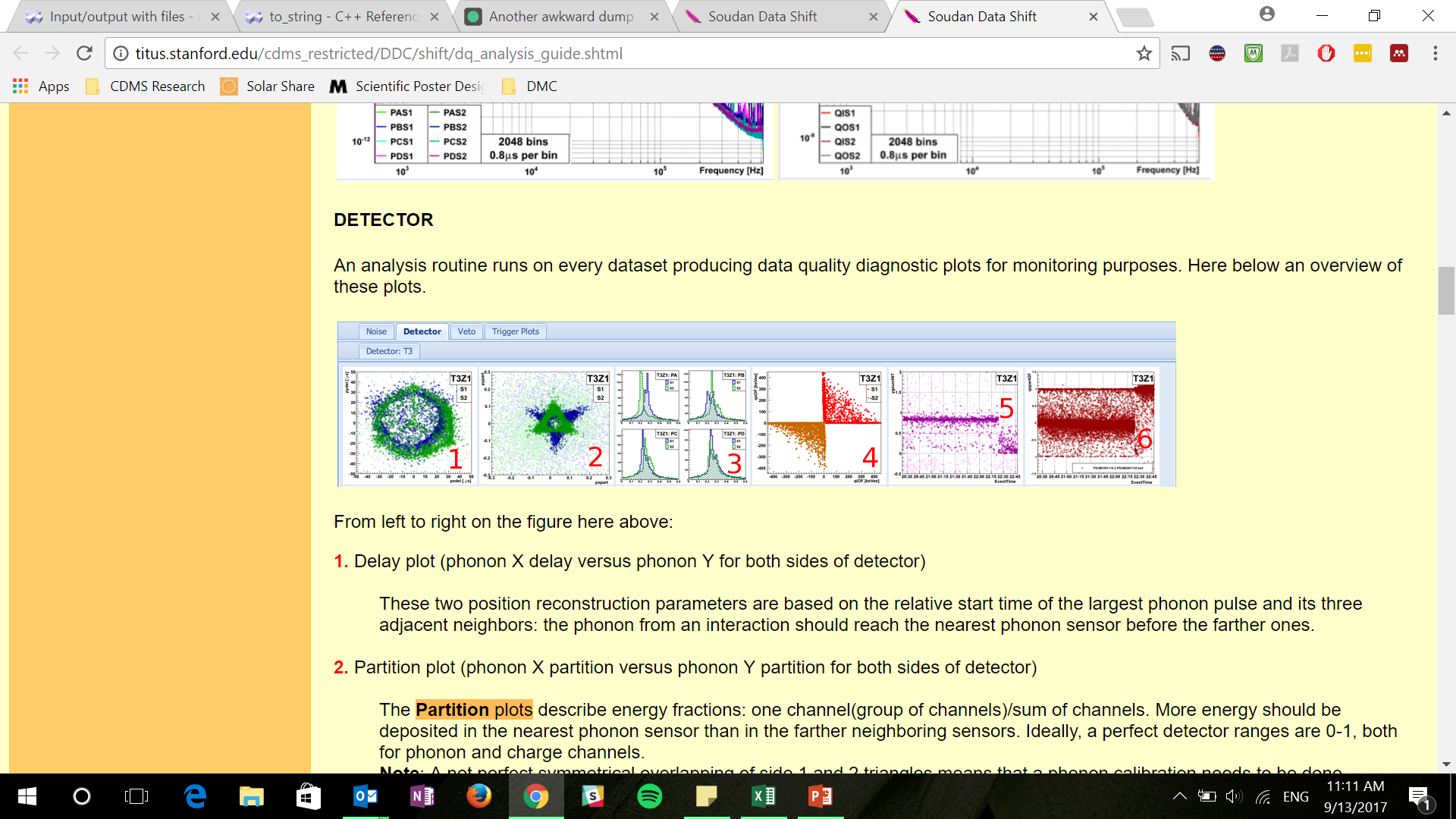 DQM  - Plots made for Soudan
Level 1: VETO: monitors the largest adc value found in the entire veto trace
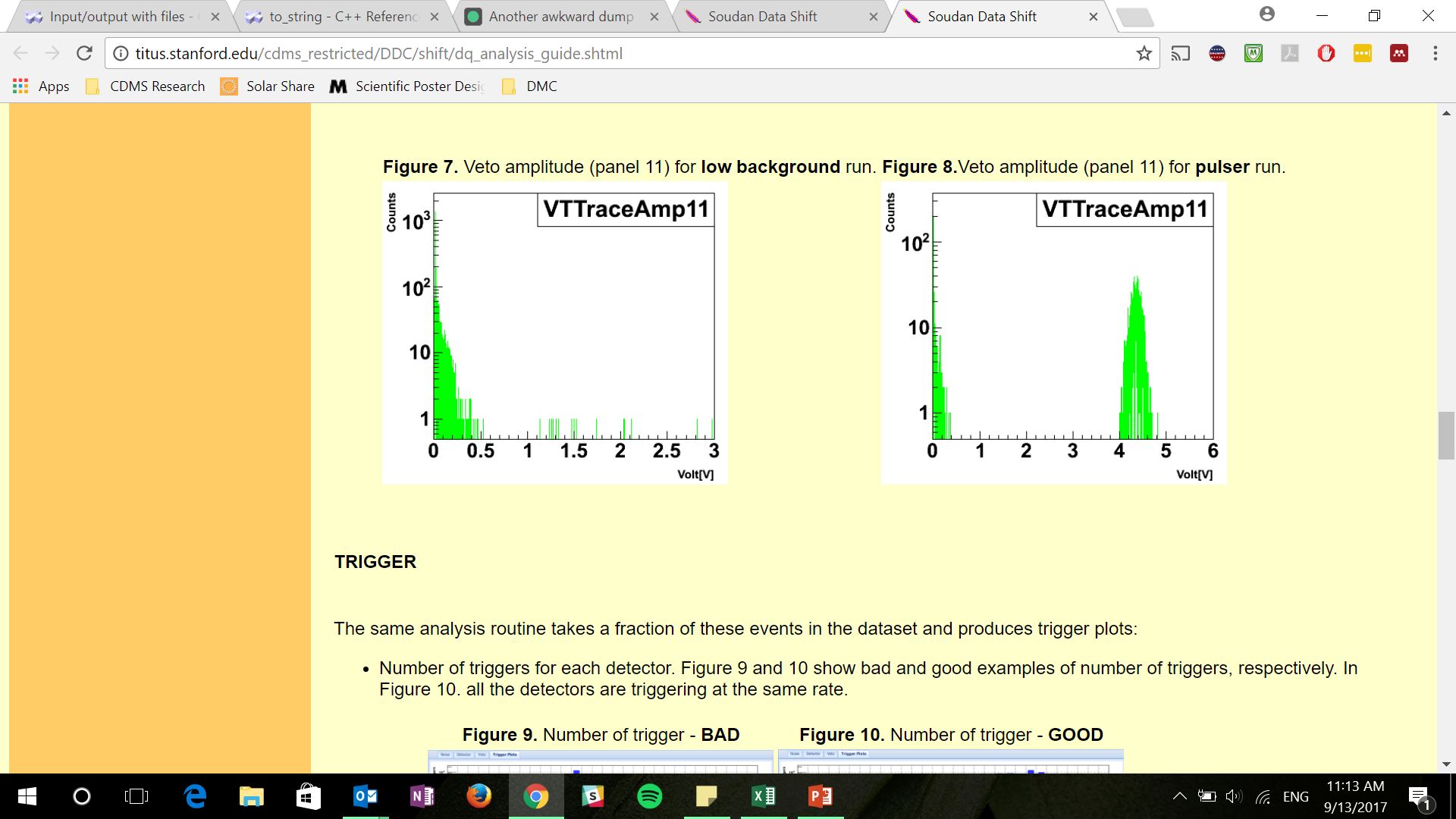 DQM  - Plots made for Soudan
Level 1: Trigger: number of triggers in each detector, total trigger rate
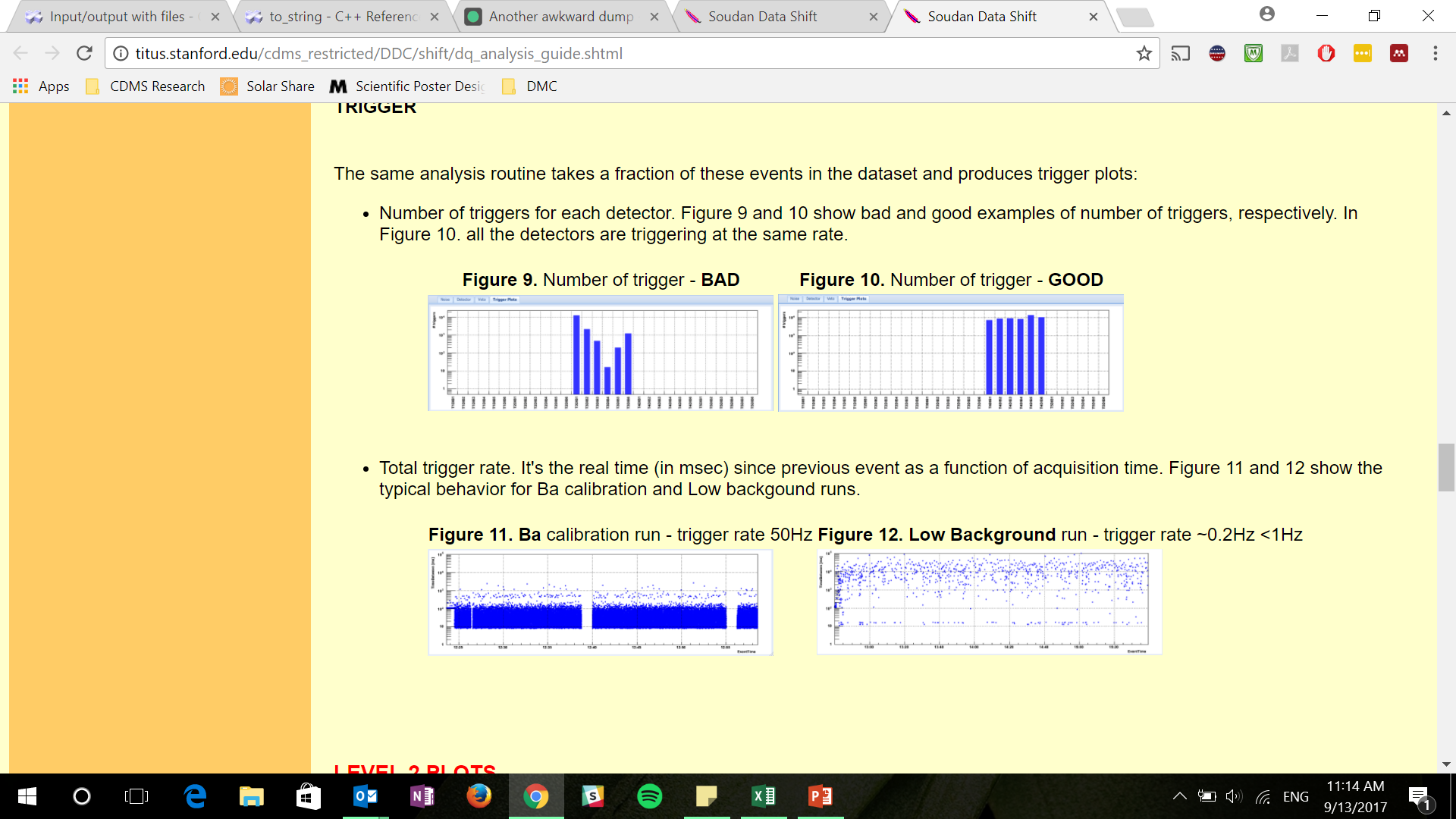 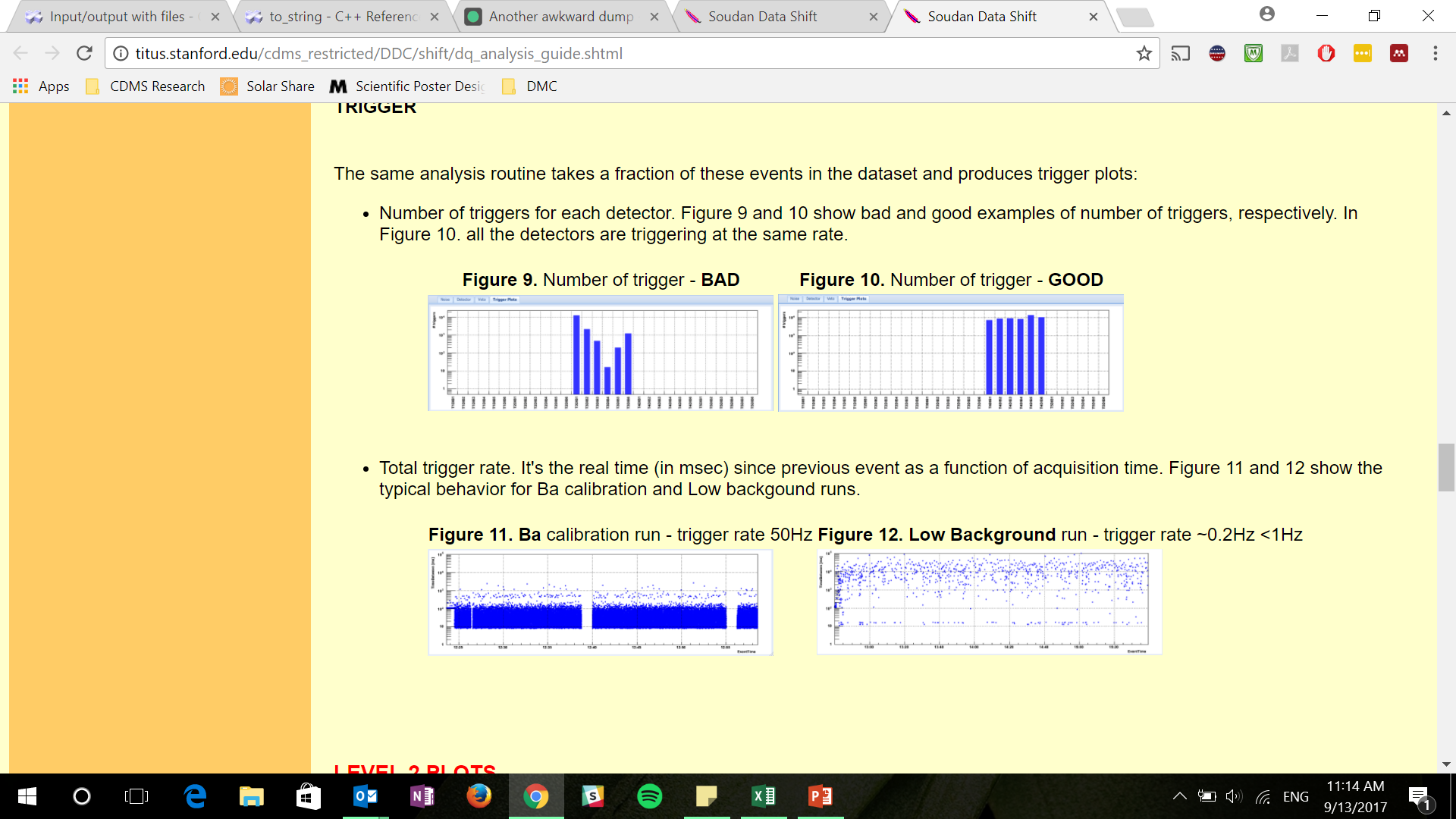 DQM  - Plots made for Soudan
Level 2 Plots:
Phonon partition plot (phonon Z versus R partition for both sides of detector) – describes energy fractions amongst channels
Phonon Z partition versus time - Monitors stability and changes of variable. Degradation means detector is not working properly
Sum of charge energy on outer versus inner electrodes – from thickness of 45 degree population can roughly estimate charge reolution
Charge R versus Z partition – same as phonon but for charge channels
Charge R partition versus time
Phonon R partition versus time
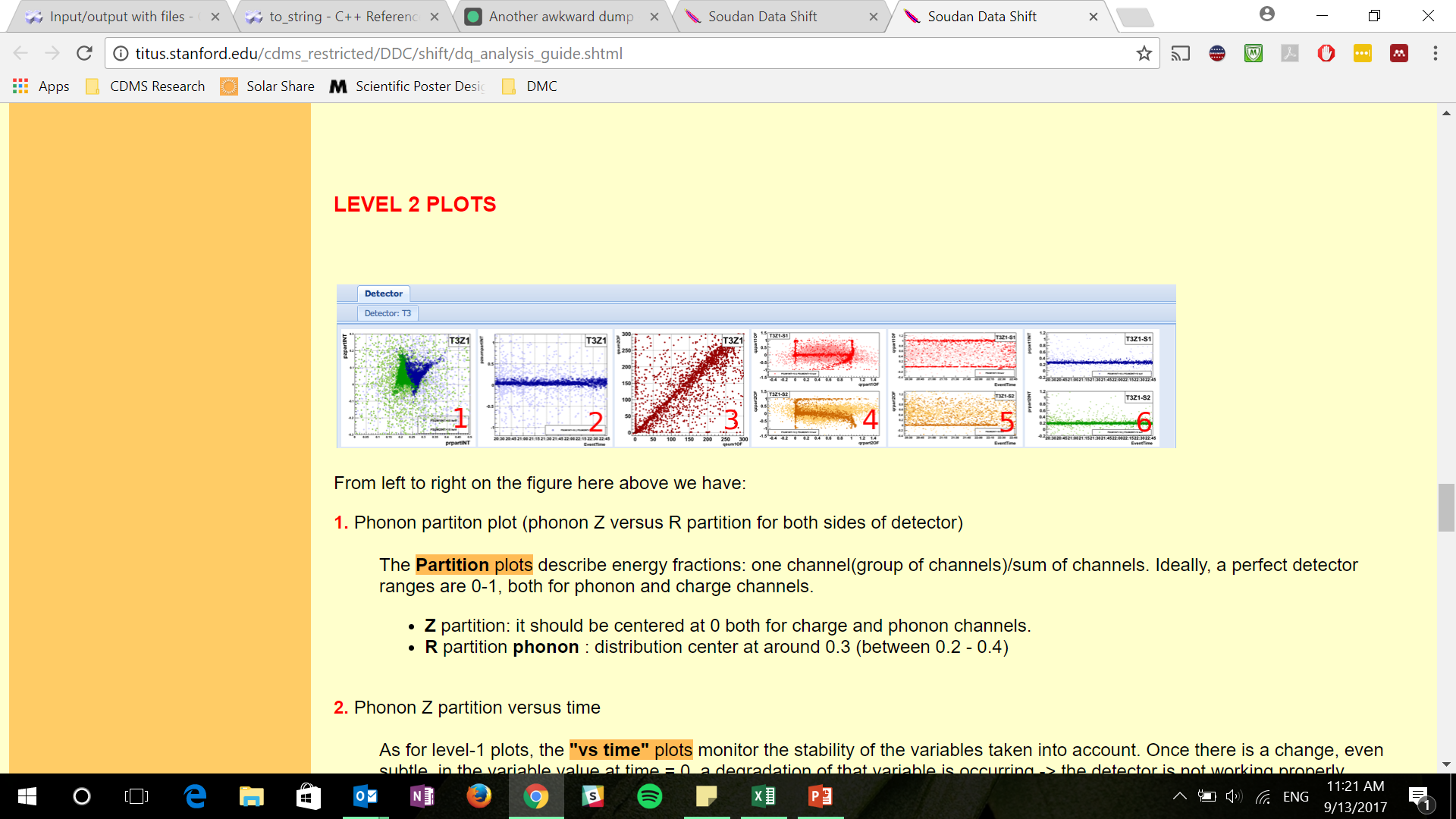